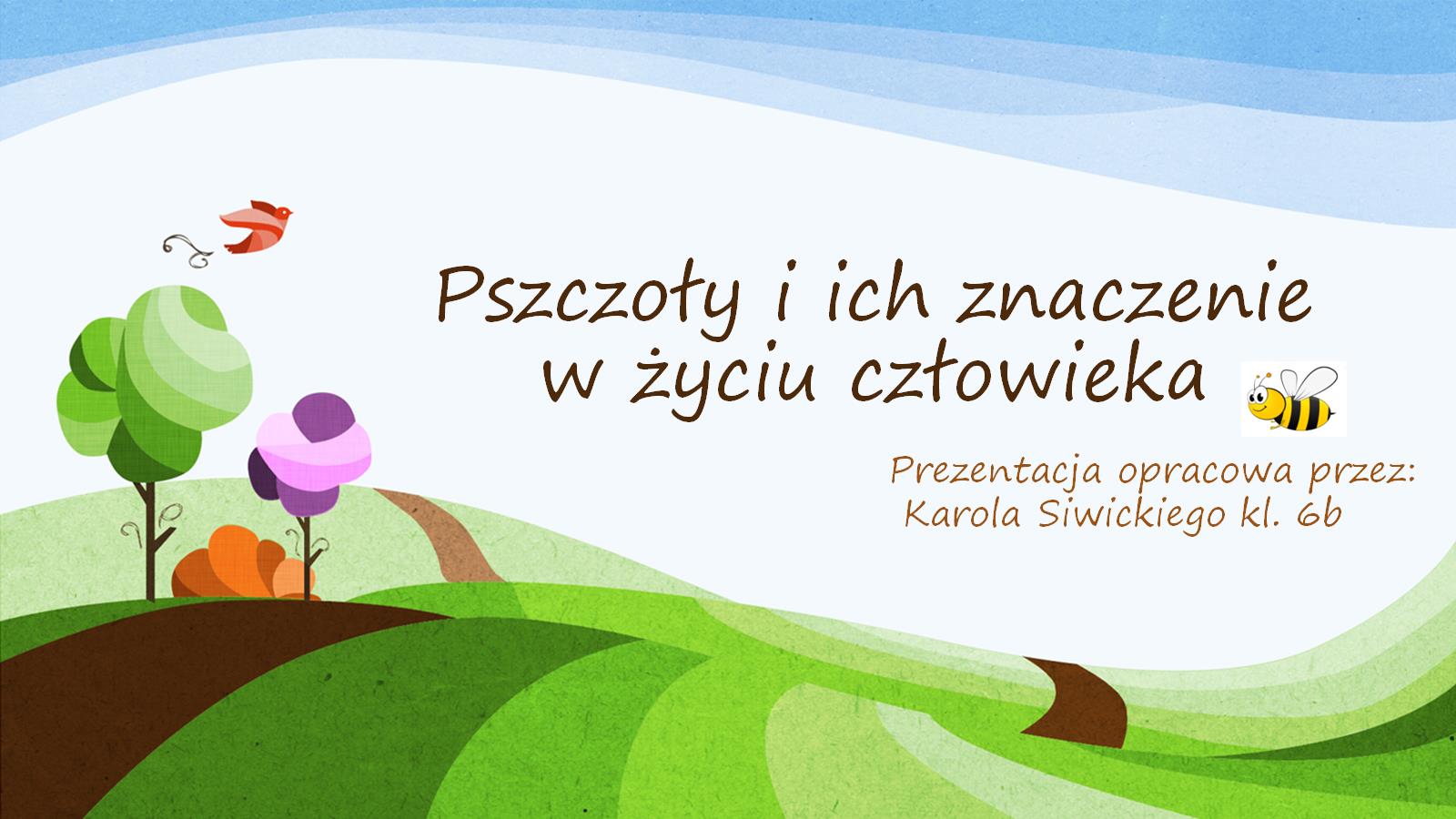 Pszczoły i ich znaczenie w życiu człowieka
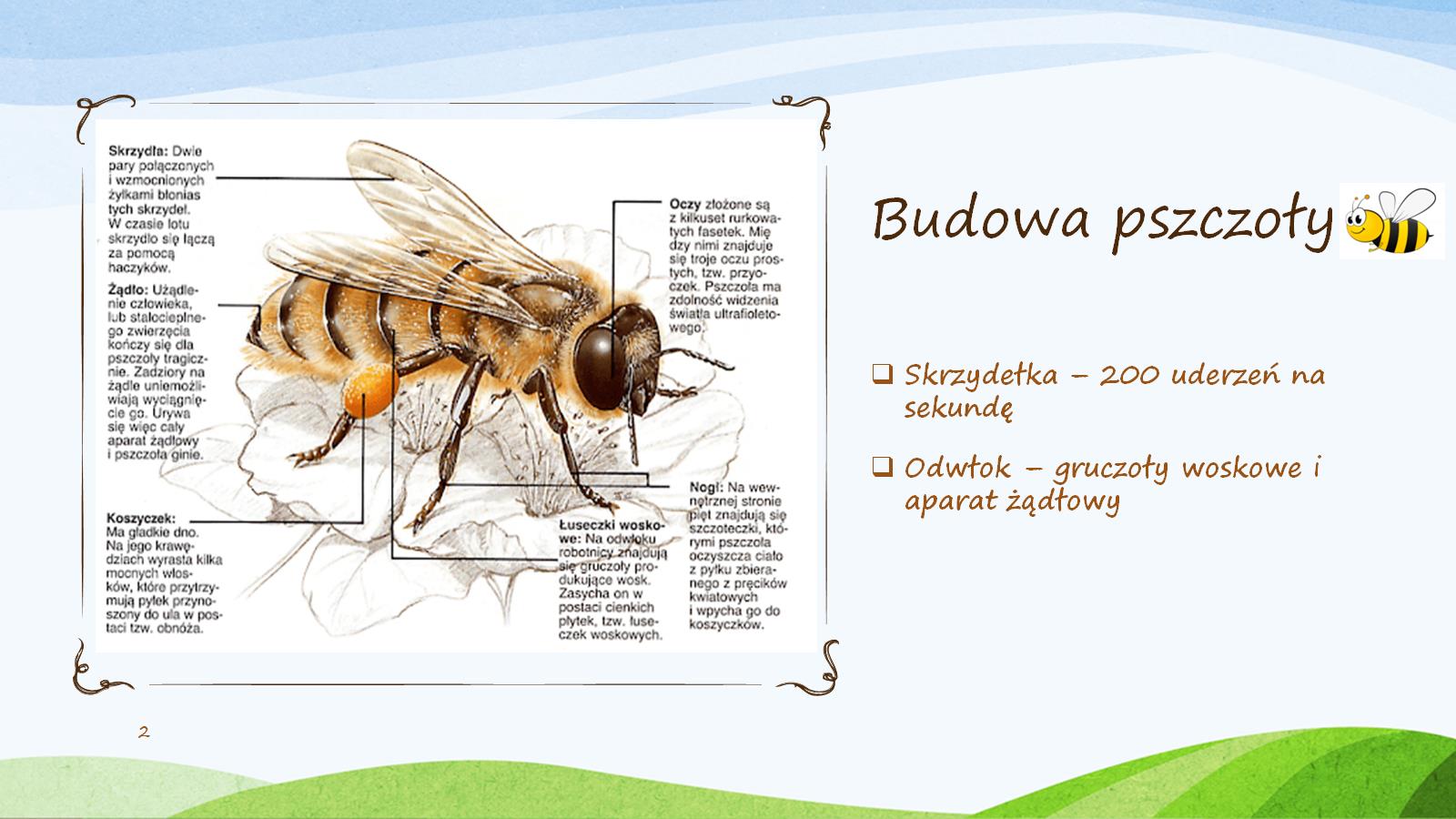 Budowa pszczoły
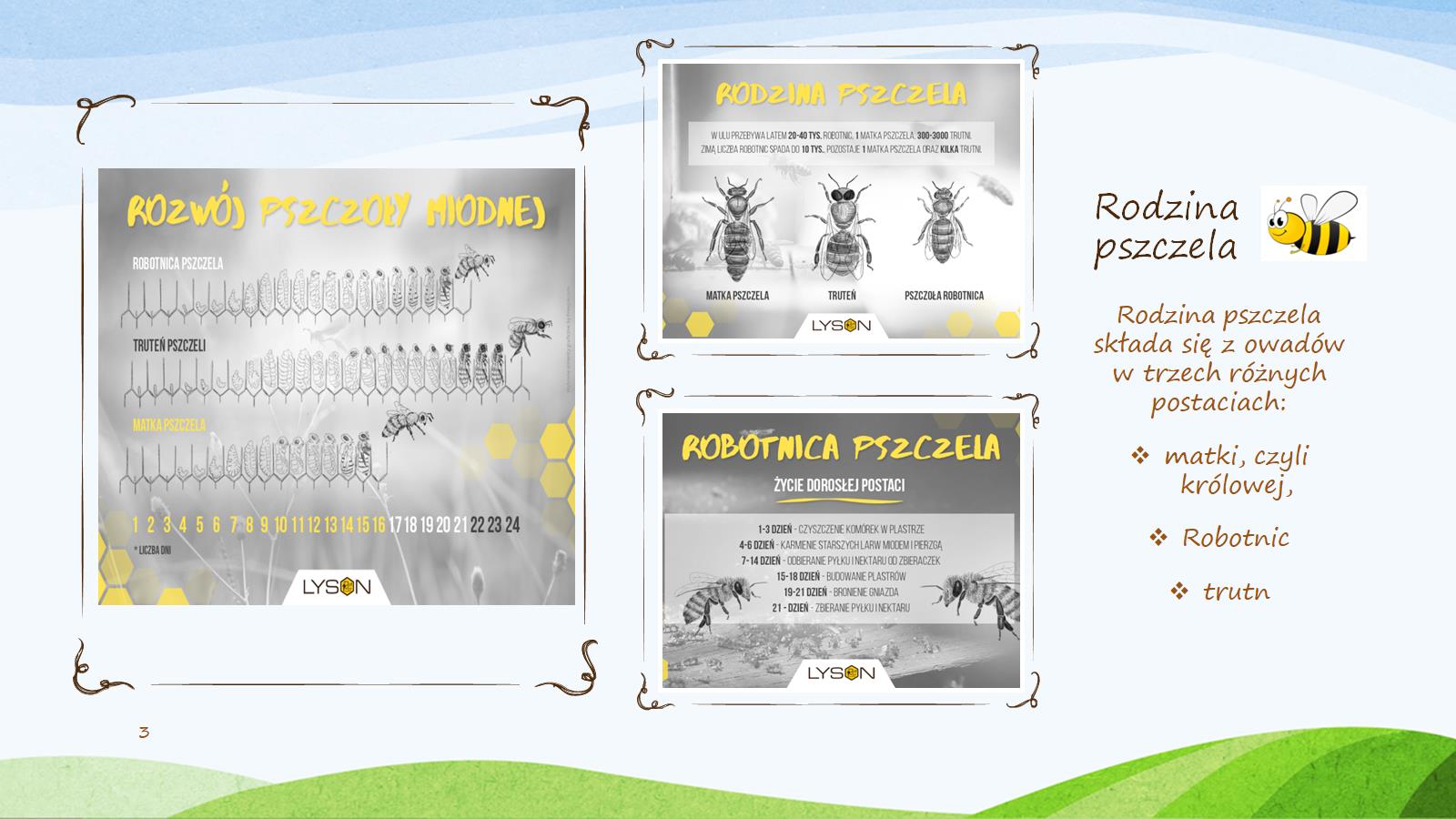 Rodzina pszczela
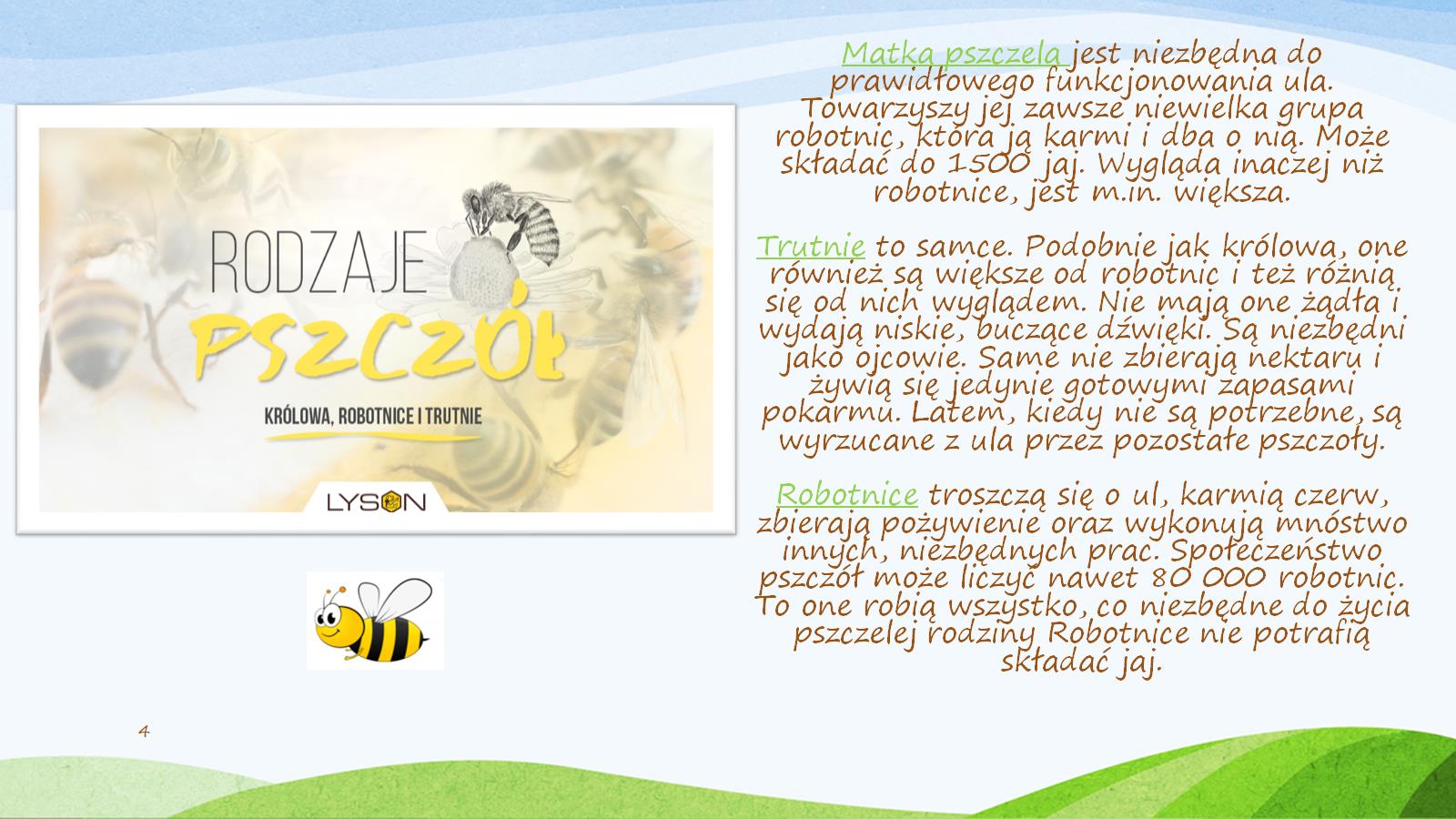 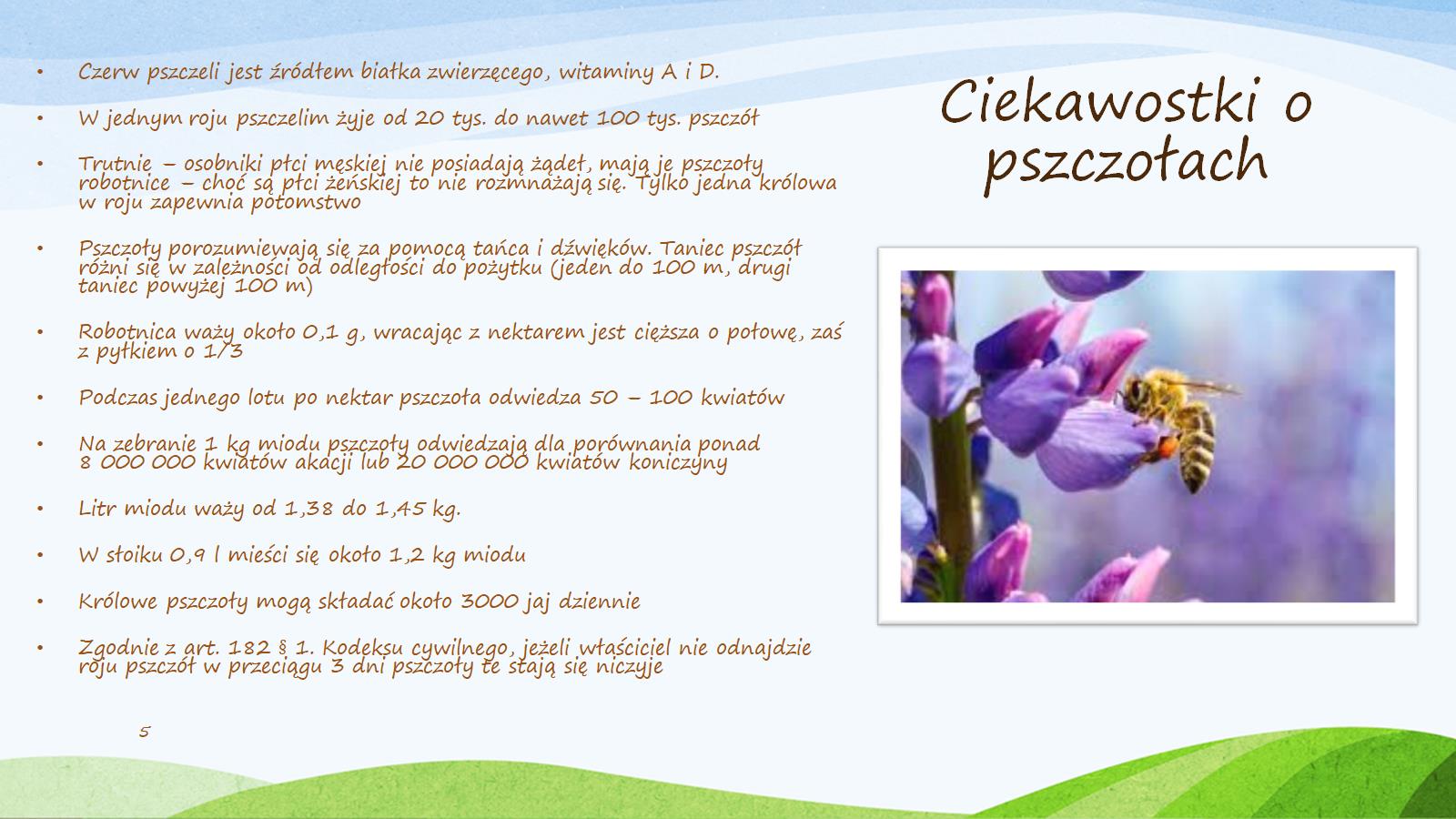 Ciekawostki o pszczołach
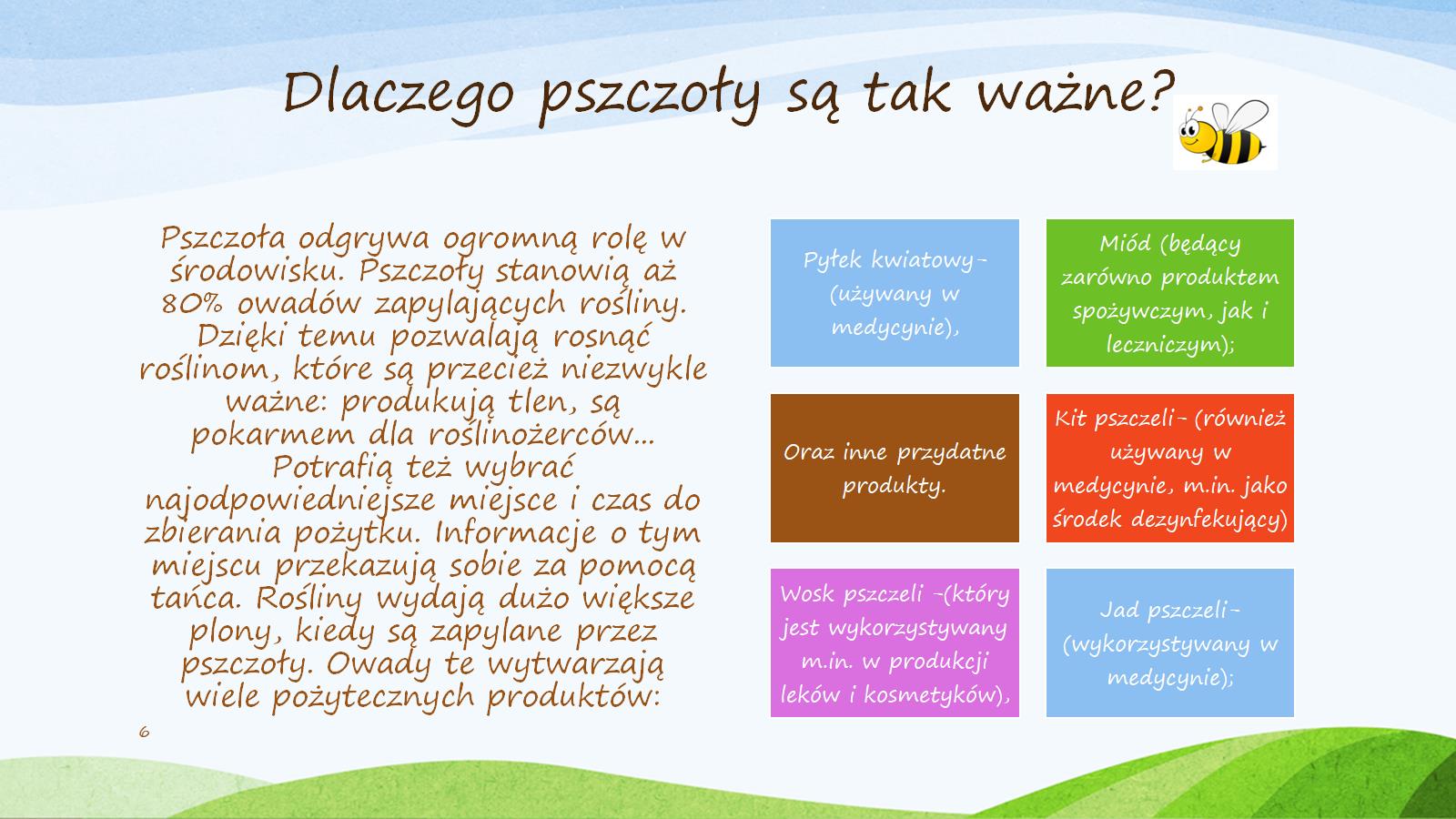 Dlaczego pszczoły są tak ważne?
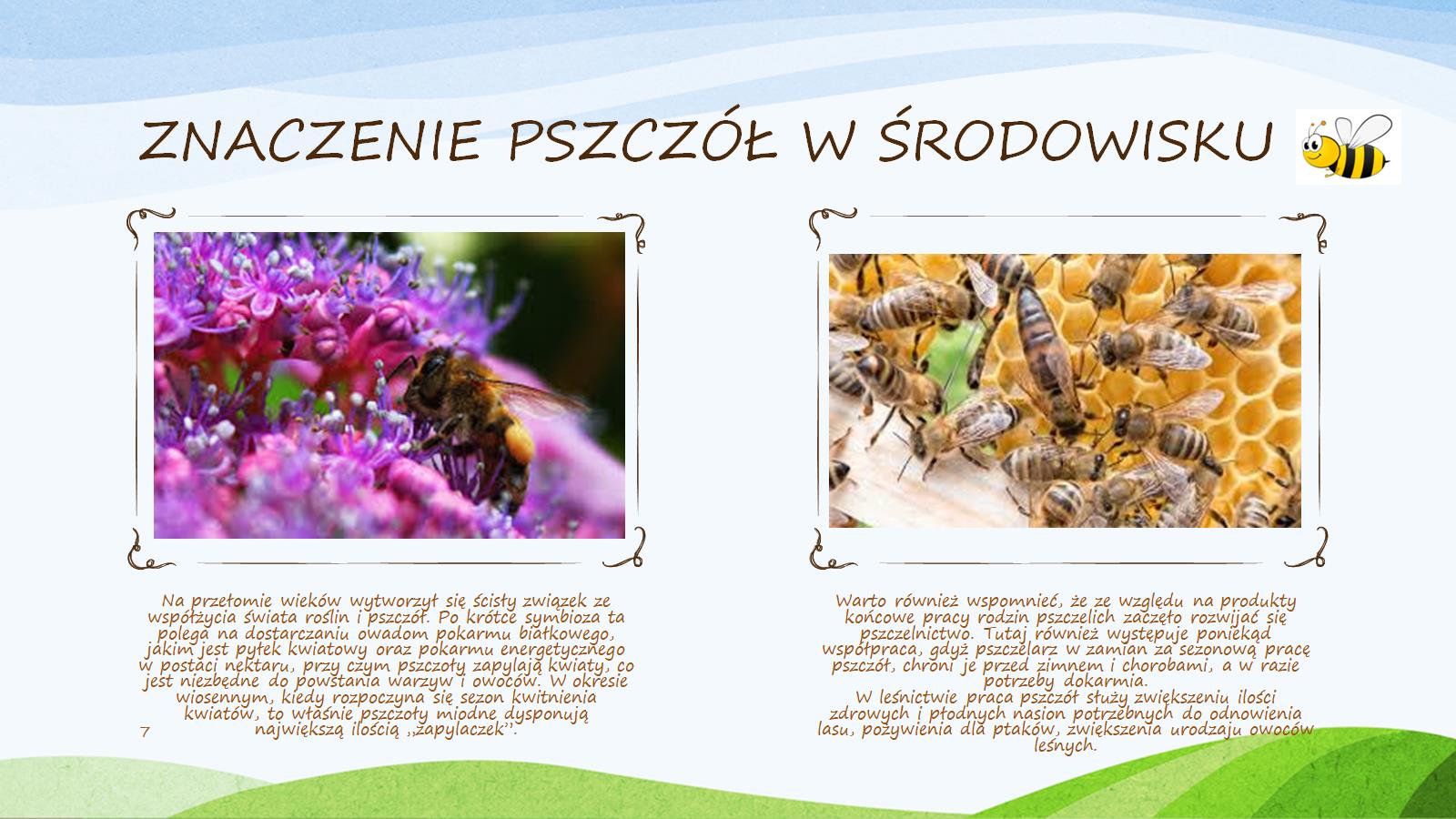 Znaczenie pszczół w środowisku
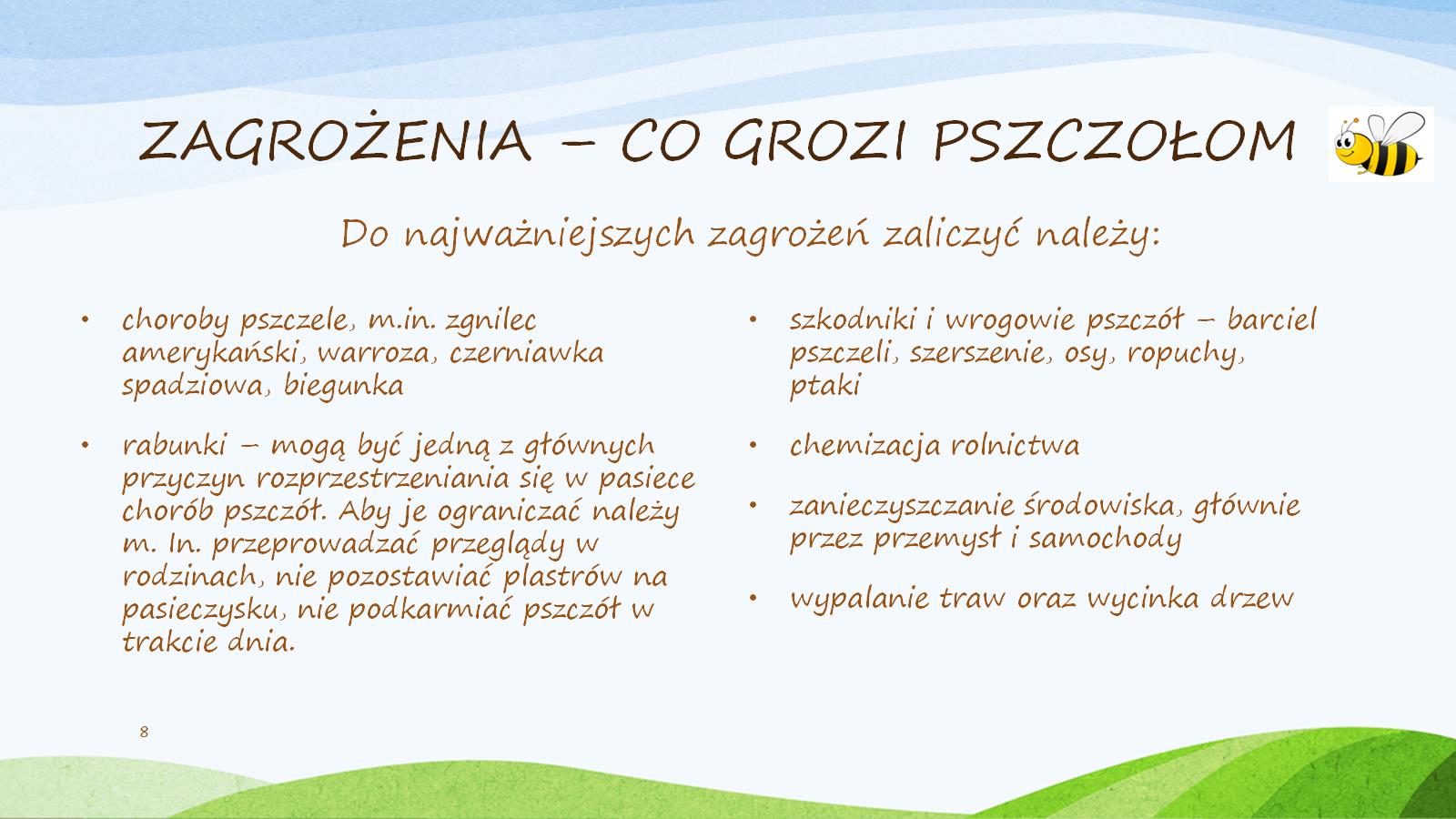 Zagrożenia – co grozi pszczołom
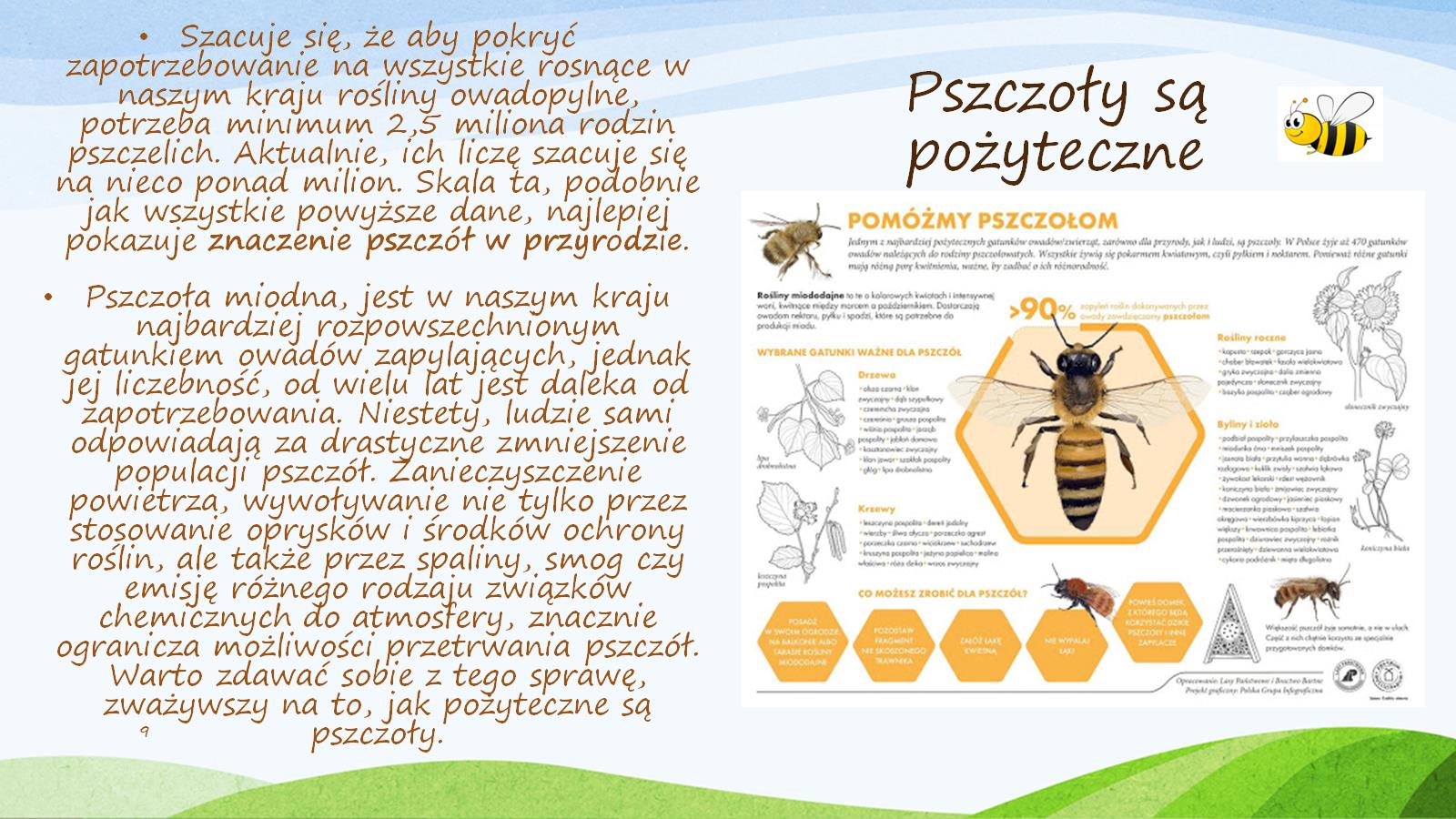 Pszczoły są pożyteczne
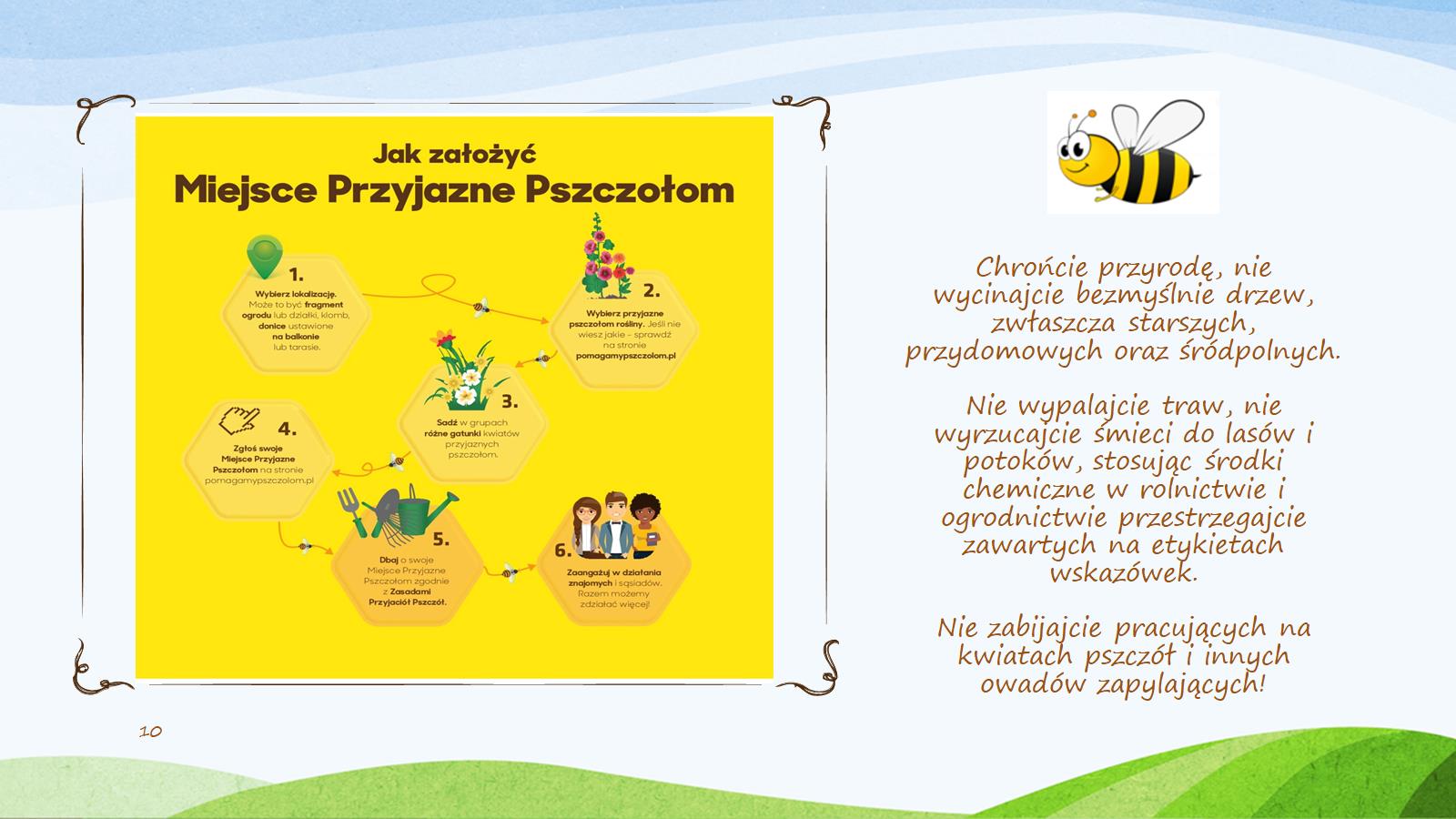 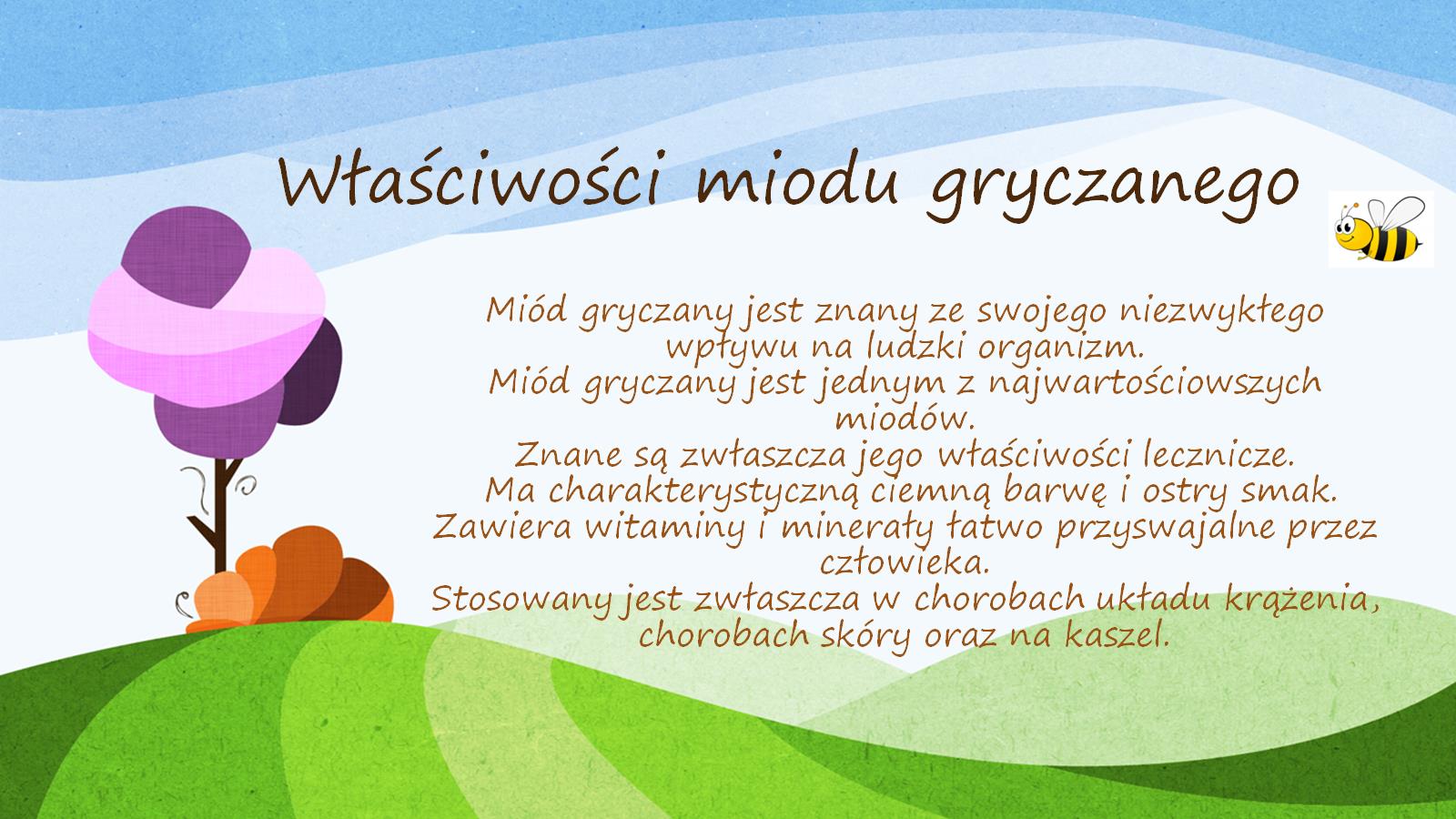 Właściwości miodu gryczanego
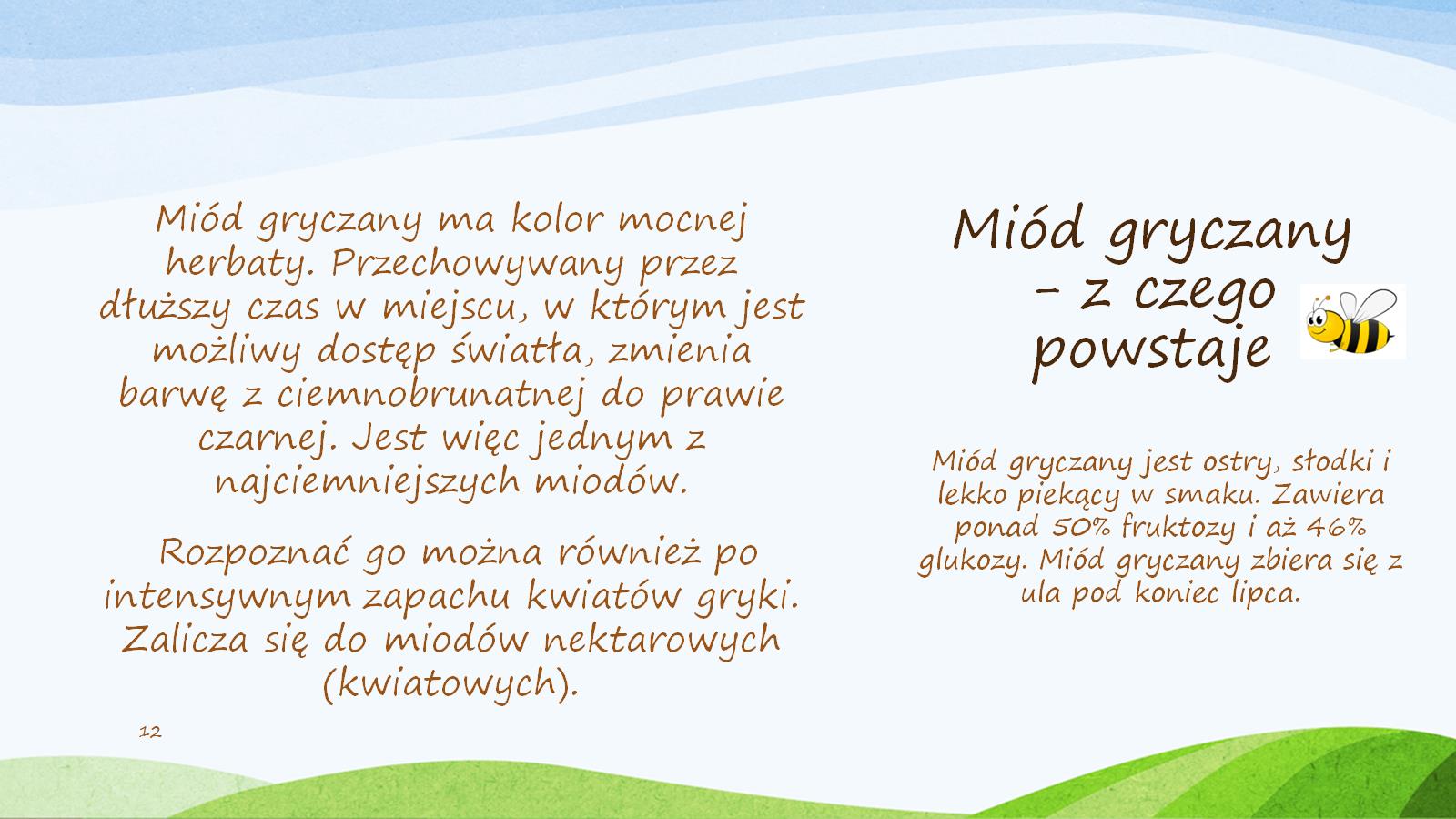 Miód gryczany - z czego powstaje
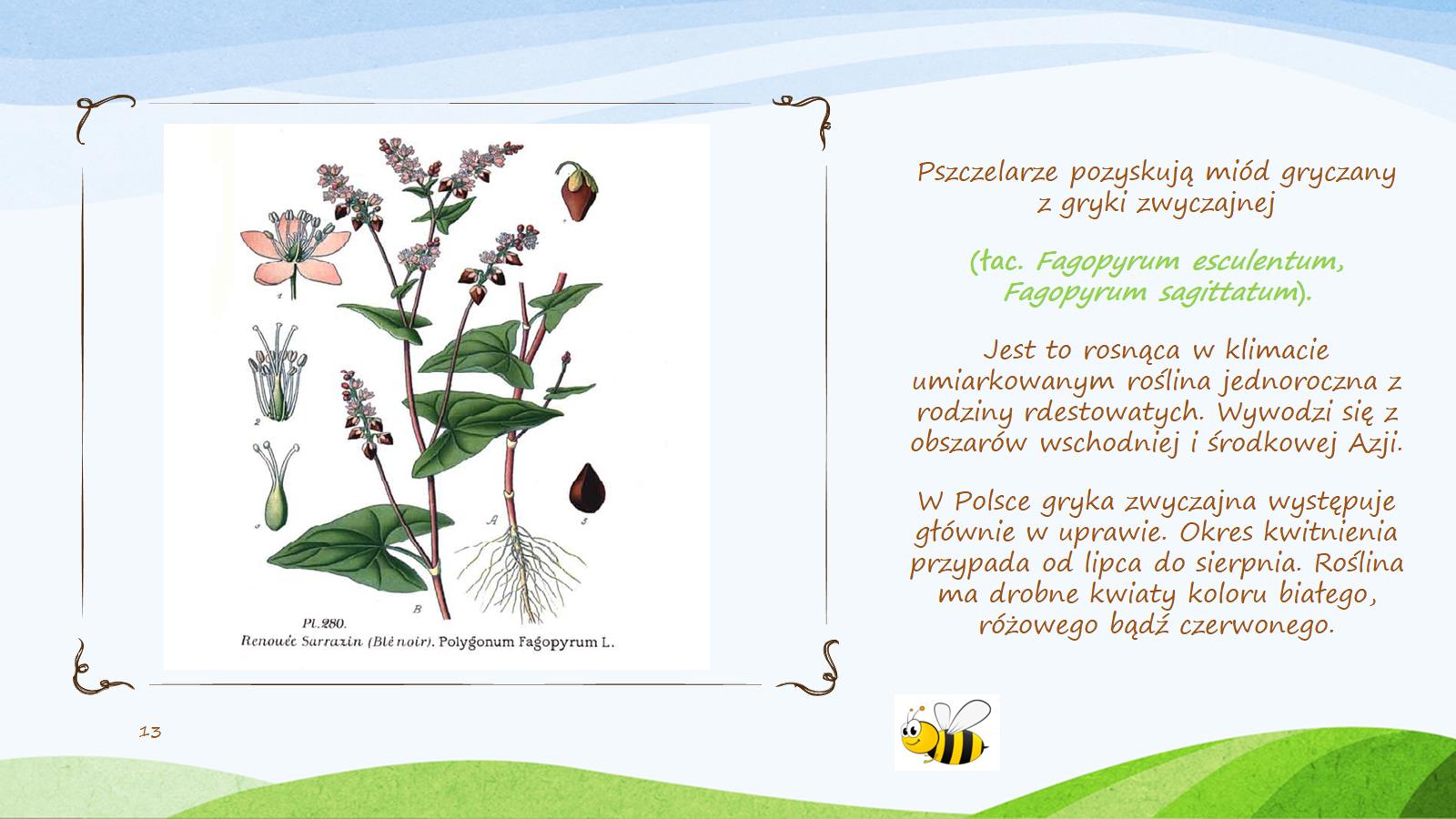 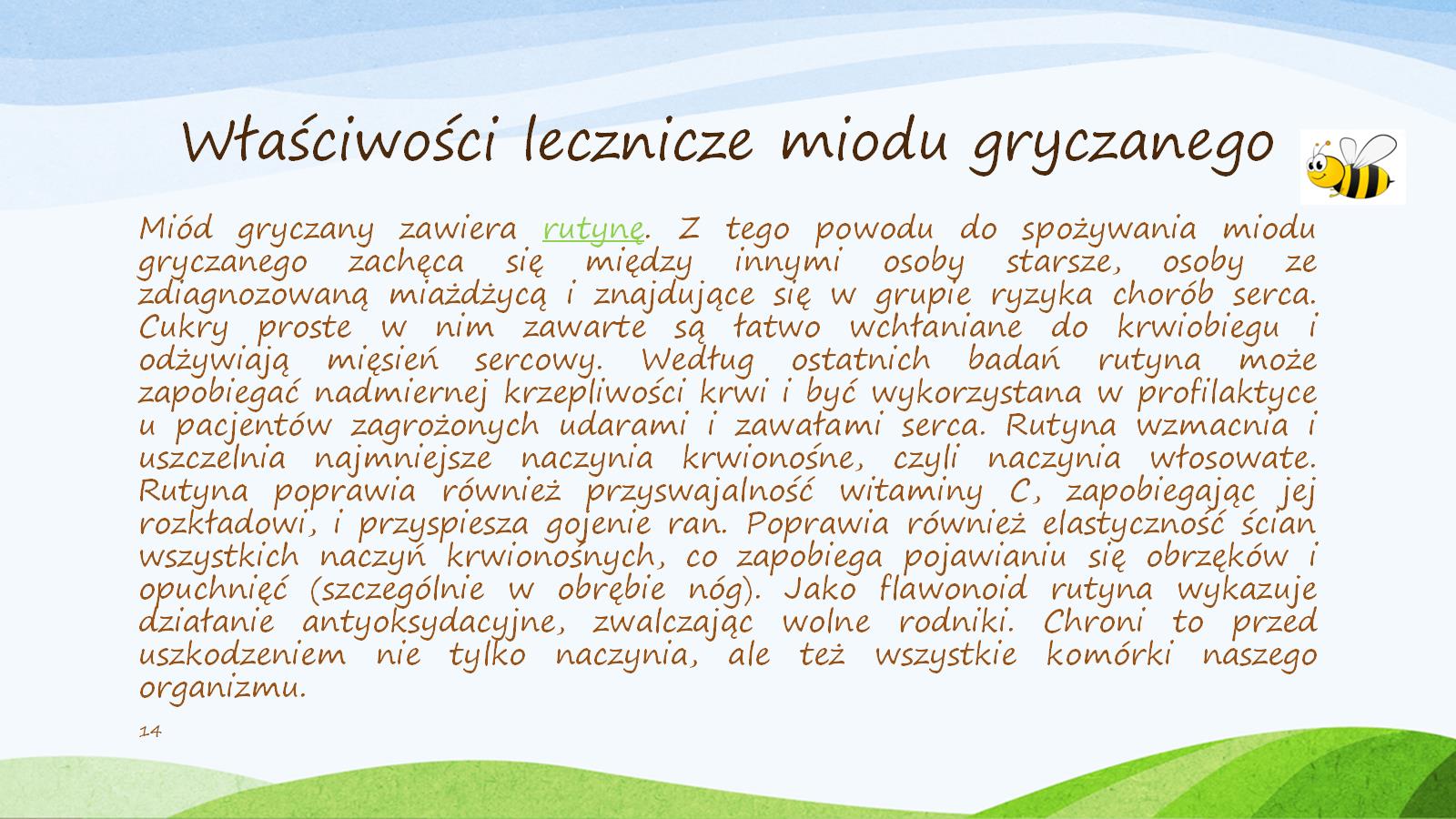 Właściwości lecznicze miodu gryczanego
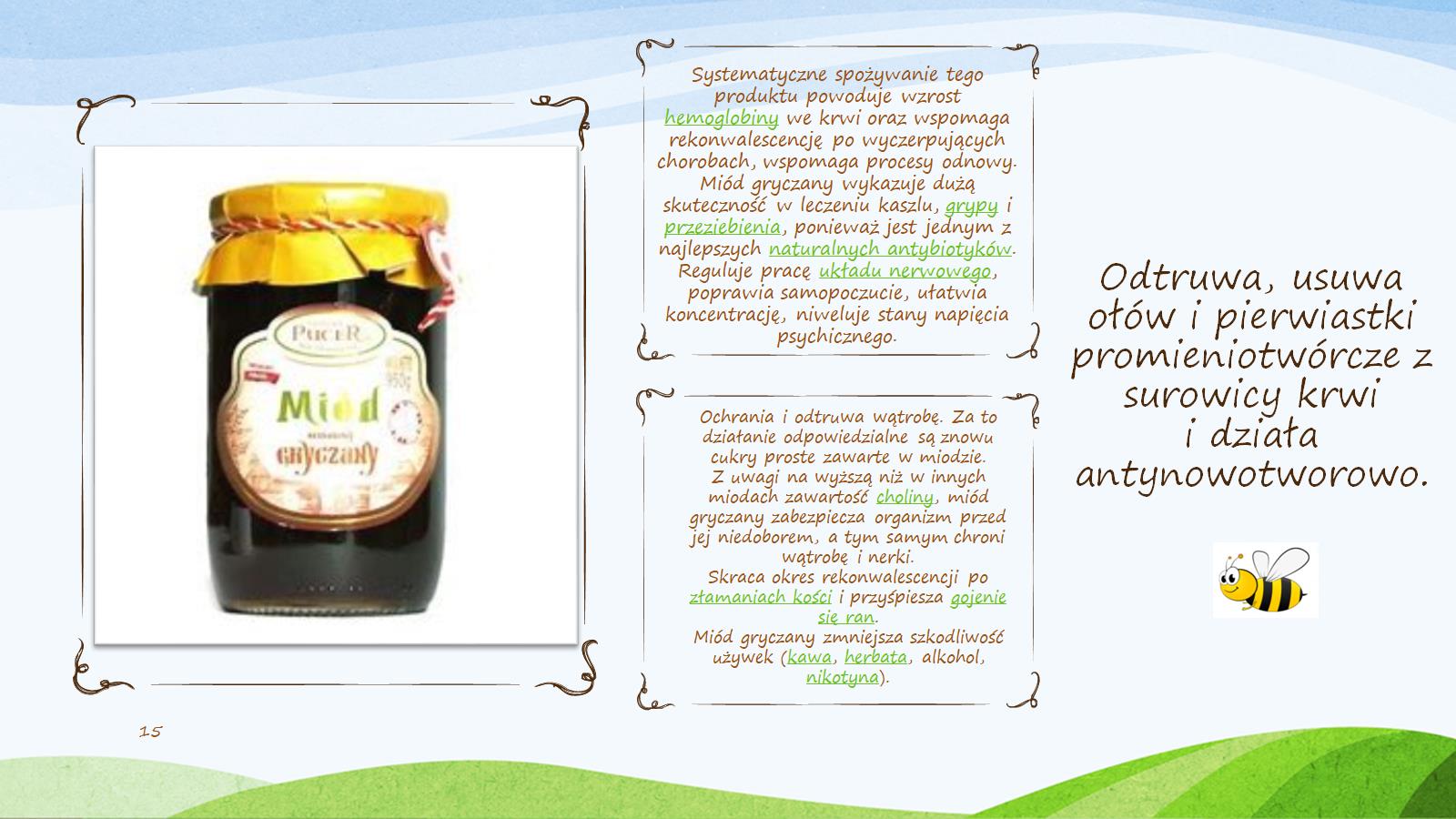 Odtruwa, usuwa ołów i pierwiastki promieniotwórcze z surowicy krwi i działa antynowotworowo.
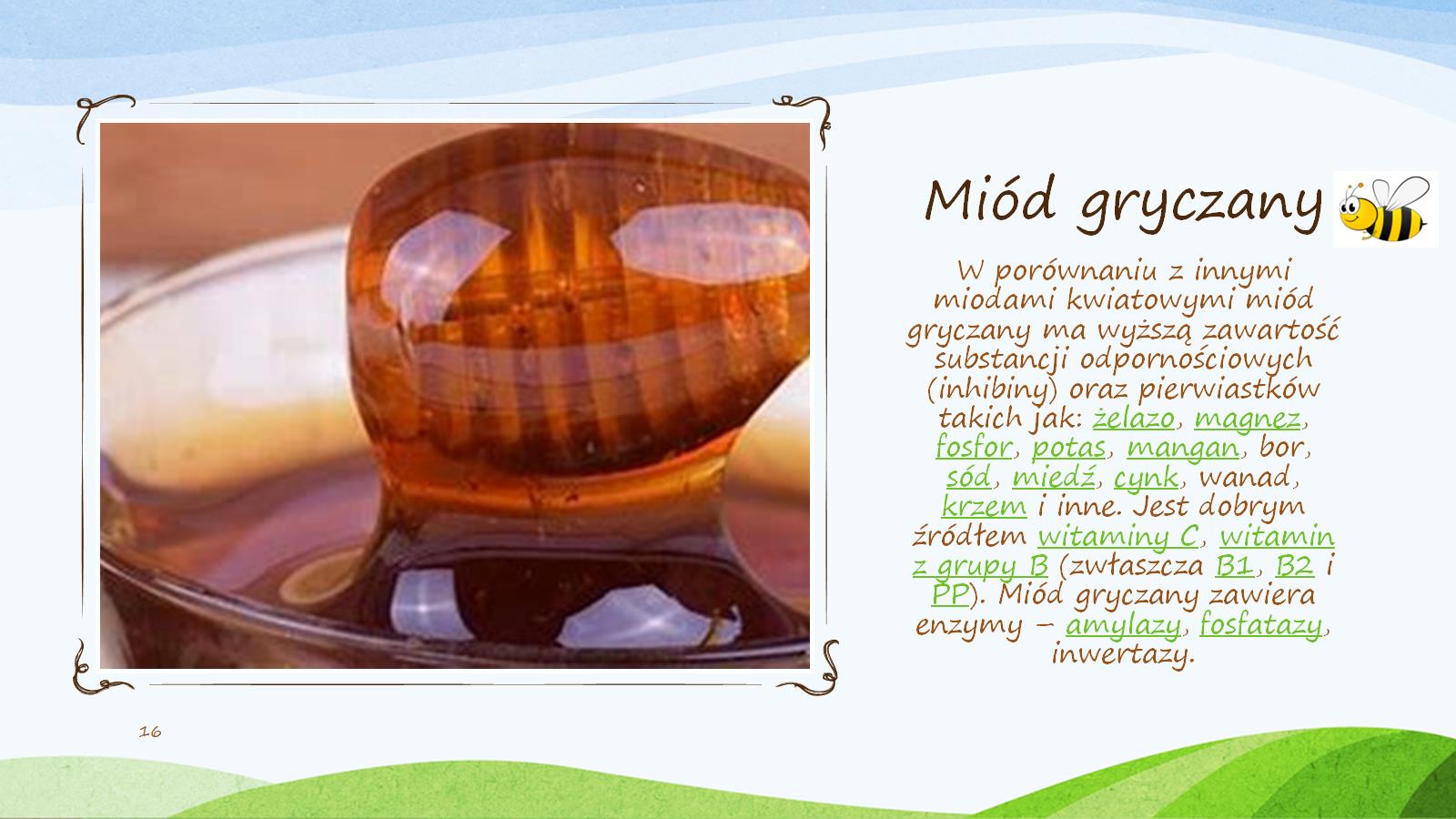 Miód gryczany
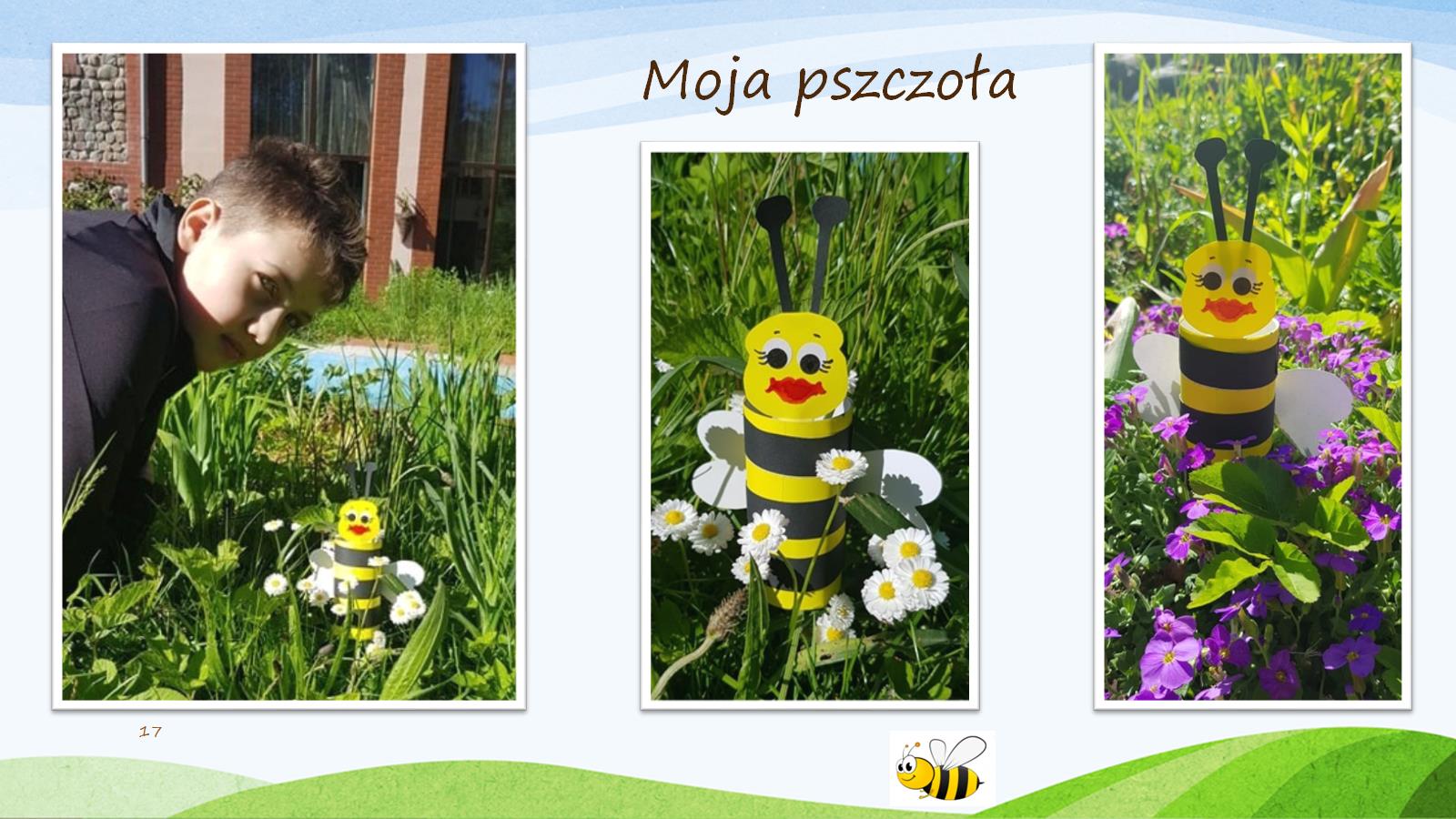 Moja pszczoła
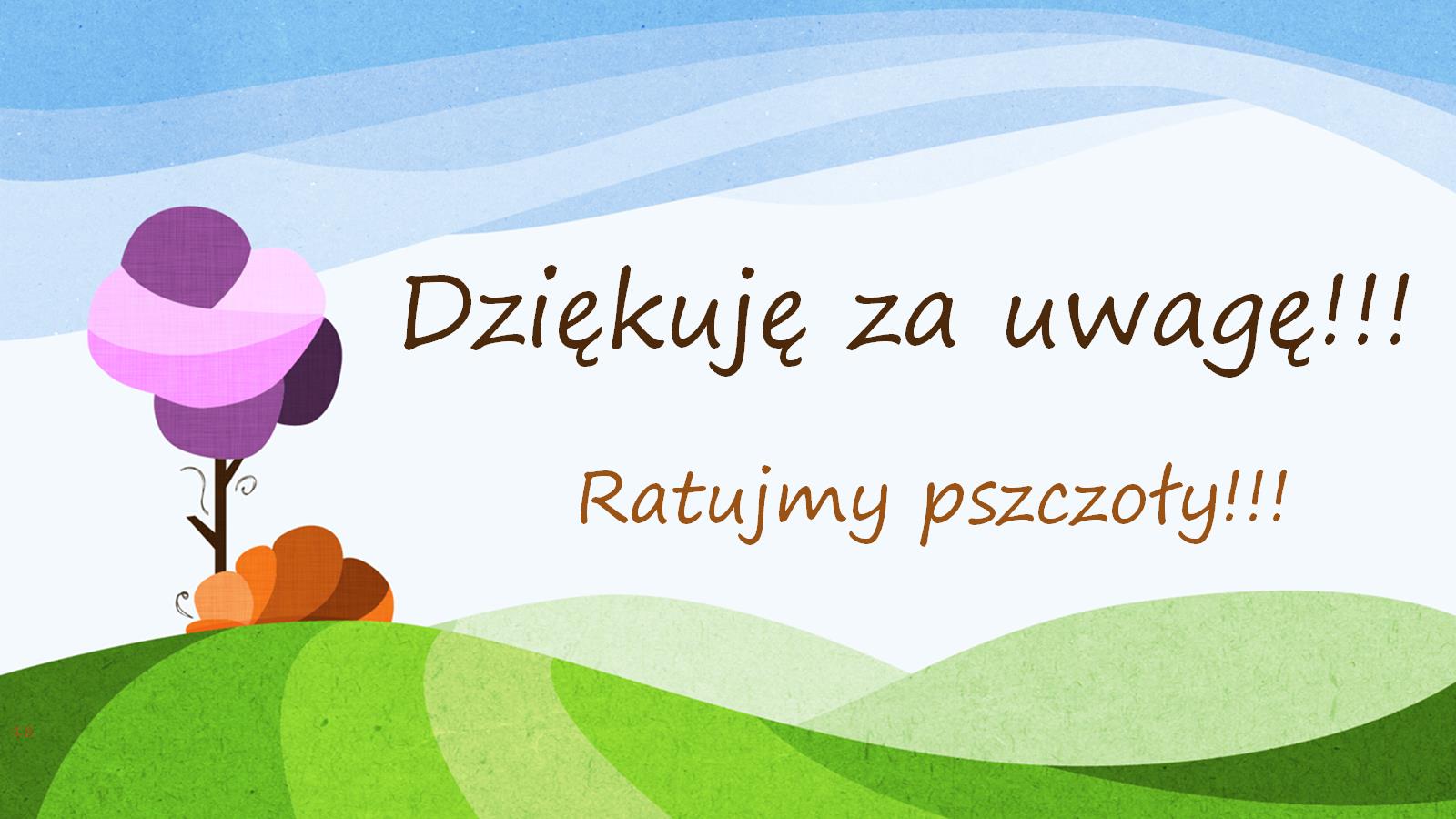 Dziękuję za uwagę!!!